Øvelse 7 - KOMPLEKSER OG KOMPLEKSLIKEVEKTER
potensiometrisk titrering
Noen kationer kan binde til seg andre ioner eller molekyler og danne komplekser/ kompleks ioner. Noen av disse ble nevnt i kjemi og miljølære kap.8.
En kan nevne:

[Al(H2O)6]3+, [Zn(H2O)4]2+, [Cu(NH3)4]2+, [Al(H2O)5OH]2+  ,  …….
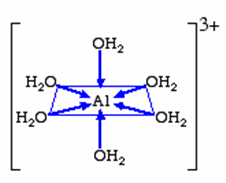 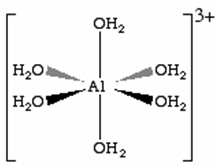 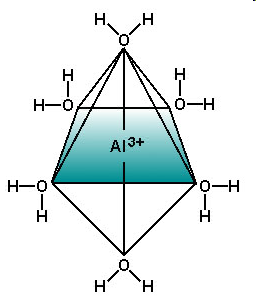 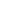 [Al(H2O)6]3+
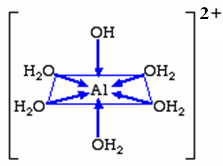 [Al(H2O)5OH]2+
OPPGAVE 7 - KOMPLEKSER OG KOMPLEKSLIKEVEKTER
Stoffer som Al3+, Cu2+, Fe3+, etc. kalles for Lewis syrer.  De kan ta imot elektronpar (de har ledige plasser). I komplekser kalles de sentralatomet.
Stoffer som har elektronpar til overs, kalles for Lewis baser. (de har elektronpar som kan deles med Lewis syrer)). I komplekser kalles de ligander.
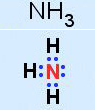 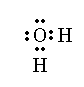 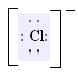 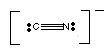 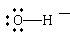 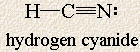 Nøytrale ligander (molekyler)
ladde ligander (ioner)
Antall ledige plasser = antall ligander som er koordinert rundt Lewissyre/sentral atomet, kalles for koordinasjonstall.
Tallet er ofte 2, 4, 6. eksempler:

[Al(H2O)6]3+, [Zn(H2O)4]2+, [Cu(NH3)4]2+, [Al(H2O)5OH1]2+, [Fe(H2O)6]3+, [Fe(CN)6]3–, [Zn(H2O)4]2+
koordinasjonstall
Øvelse 7 - KOMPLEKSER OG KOMPLEKSLIKEVEKTER
- Kompleksioner består av : kation (metallion/Lewissyre) som kalles for sentralatom og ligander/Lewisbaser som koordineres rundt sentral atomet.
Bindinger mellom sentralatomet og ligander er en kovalent/elektronpar binding.
 når vann blir koordinert rundt sentralatomet, sier en at metallionet er  hydratisert.
Hydratisering av sentralatomet

    Cu2+(aq) + 6H2O ⇄ [Cu(H2O)6]2+(aq)
     Zn2+(aq) + 4H2O ⇄ [Zn(H2O)4]2+(aq)                             (I)
Vannet i hydratiserte kompleksioner kan substitueres med andre ligander som danner sterkere komplekser:
  [Zn(H2O)4]2+(aq) + 4NH3⇄ 4H2O+ [Zn(NH3)4]2+(aq)                     (II) 

Ved å addere (I) og (II)

Zn2+(aq) + 4NH3                      [Zn(NH3)4]2+(aq)
Kompleks (Kst)formasjon
Dissosiering (KD)
Kst=
{[Zn(NH3)4]2+}
Kst  = stabilitetskonstant
KD = dissosiasjonskonstant

KD= (Kst)–1
[Zn2+][NH3]4
Øvelse 7 - KOMPLEKSER OG KOMPLEKSLIKEVEKTER
Komplekser og løselighet
Uløselige ioner/stoffer kan løses opp i vann ved å danne komplekser/ kompleks-ioner:

 AgCl er uløselig i vann, men kan løses opp i 0.5M NH3(aq) (delvis)
 AgCl er uløselig i vann, men kan løses opp fullstendig  i 6M NH3(aq) .

Oppløsning oppnås ved dannelsen av kompleks ioner 

AgCl(s)                   Ag+(aq)  + Cl-(aq)         (meget små mengder pgs lav Ksp)        (I)

Ag+(aq)  + 2NH3(aq)                          [Ag(NH3)2]+                                          (II) diaminsølvion
Kompleks ion (koordinasjons tall) =2
Dannelsen av kompleksioner krever flere Ag+ ioner slik at mer AgCl må spaltes/ioniseres.
Tilsetting av mer NH3(aq) presser reaksjon (II) mot høyre og dette medfører i sin tur til at reaksjon (I) går mot høyre.
Øvelse 7 - KOMPLEKSER OG KOMPLEKSLIKEVEKTER
Felling av AgCl fra kompleksioner
Tilsetting av KI(aq) til [Ag(NH3)2]+  feller Ag+ i form av AgI(s). 
AgI kan ikke løses i NH3(aq).

[Ag(NH3)2]+(aq)                       Ag+(aq) + 2 NH3 (aq)

KI    → K+(aq)+ I-(aq)

Ag+(aq) + I-(aq) → AgI(s)↓  (felles/ ikke løselig)

Dette er fordi Ksp for sølvjodid er mye lavere enn dissosiasjonskonstanten for diaminsølv
KD (dissosiasjons konstanten) 
til sølv- diamin komplekset [Ag(NH3)2]+ Skal bestemmes.
Hovedmålet med denne øvelsen er å bestemme KD (dissosiasjonskonstanten) til sølv- diamin komplekset [Ag(NH3)2]+ ved bruk av potensiometrisk titrering.
Øvelse 7 - KOMPLEKSER OG KOMPLEKSLIKEVEKTER
Prinsipp for potensiometrisk titrering
Ved å plassere Ag elektroden i en Ag+ løsning oppstår det elektrisk potensial E.

E er knyttet til Ag+(aq) + e- ⇄ Ag(s)

E kan beregnes fra Nernst ligning
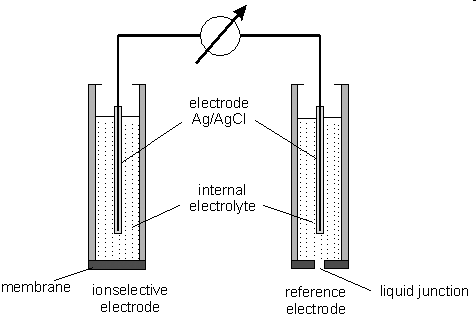 Generelt

aA + bB +………… → cC +dD+ ………….


Q=

Når  : aA(s) + bB(aq) → cC(aq) +dD(aq)

Q=                            A(s) inngår ikke i formelen.
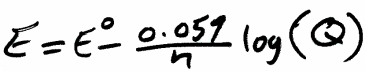 [C]c[D]d……
[A]a[B]b……
[C]c[D]d
[B]b
Øvelse 7 - KOMPLEKSER OG KOMPLEKSLIKEVEKTER
1
[Ag+]
R  gass konstanten
F  Faraday’s konstant 
T  temperatur i Kelvin
n   antall mol elektroner, her n=1
Eo  Standard reaksjons potensiale
Øvelse 7 - KOMPLEKSER OG KOMPLEKSLIKEVEKTER
Referanserelektroden/kalomelelektrondenPotensialet er Eref. Eref er knyttet til reaksjonen

½ Hg2Cl2(s) + e- ⇄ Hg(I) + Cl-
Det er [Cl-] ioner som avgjør E verdien
                                                
E=Eo-0.0591log[Cl-]         Verdien av CL- = 1 i elektroden log 1= 0


Men siden vi bruker en mettet løsingn av KCl som ikke endrer konsentrasjon vil

 Ered,kalomel= Eredo = 0.244 V
Cellepotensial Ecelle = E  (E  er forskjellen i potensiale mellom de 2 elektrodene)

E= Ered + Eoks  

For at potensialet skal bli positivt må referanseelektroden være oksidasjonen
Ered = Ered,Ag+  ,  Eoks= - Ered,kalomel

E= Ered,Ag+ – Ered,kalomel
E= 0.555 + 0.0591logAg+
Potensial forskjellen mellom sølv og kalomelelektroden
0.799 – 0.244= 0.555 v
E  leses direkte på potensiometeret. Ved 25oC er denne verdien bare avhengig av Ag+ konsentrasjonen
Øvelse 7 - KOMPLEKSER OG KOMPLEKSLIKEVEKTER
Bestemmelsen av KD
Øvelse 7 - KOMPLEKSER OG KOMPLEKSLIKEVEKTER
Utføring av øvelsen
Overskudd av AgCl(s) blandes med NH3(aq) løsning der NH3 konsentrasjonen er kjent. d.v.s. NH3 løsningen mettes med AgCl(s)

25ml prøver av den mettede AgCl(s)/NH3 løsningen titreres potensiometrisk med 0,1 M KI løsning (kjent konsentrasjon). 

 KI tilsettes dråpevis. Volum og E leses for hver tilsetting av KI
       Ag+(aq) + I-(aq) → AgI(s)↧

Denne reaksjonen krever spalting av [Ag(NH3)2]+ slik at det er nok Ag+ til å reagere.

[Ag+] er nær konstant så lenge det er [Ag(NH3)2]+ og medfører ~ingen  endring i E

- Når [Ag(NH3)2]+  er ferdig spaltet (ikke mer Ag+ i løsningen ) vil E endre seg mye

- På basis av E  en kan bestemme mengden av Ag+ i løsningen.

Total antall mol Ag+ = antall mol I- (tilsatt)

KI(aq)→K+(aq) + I-(aq)
Øvelse 7 - KOMPLEKSER OG KOMPLEKSLIKEVEKTER
Utføring av øvelsen
På basis av E  en kan bestemme mengden av Ag+ i løsningen.
Total antall mol Ag+ = antall mol I- (tilsatt)
KI(aq)→K+(aq) + I-(aq)

[Ag(NH3)2]+(aq) + I-(aq)→ AgI(s) + 2NH3(aq)

[Ag+] i løsning er ubetydelig, nær alt Ag+ er i kompleks form.

[Ag(NH3)2]+(aq) + KI(aq)→ K+ + AgI(s) + 2NH3(aq)

Ag+(aq)    = [Ag(NH3)2]+(aq) =    I- (aq)   =  KI(aq)



[KI] x VKI = nKI , altså antall mol KI
[Ag(NH3)2]+(aq) molaritet x prøvevolum= antall mol [Ag(NH3)2]+
Antall mol oppbrukt KI = [Ag(NH3)2]+(aq) molaritet x prøvevolum
Reagert i 
felling
brukt
brukt
totalt
[Ag(NH3)2]+=
KI (molaritet) x V(KI)
KD=
[Ag+][NH3]2
og
V (prøve)
[Ag(NH3)2]+
Øvelse 7 - KOMPLEKSER OG KOMPLEKSLIKEVEKTER
NÅ må en vite mer om Ag+ og NH3

NH3 i løsningen = (NH3)0- 2(NH3) i komplekset
                                        = (NH3)0 – 2 [Ag(NH3)2]+
Ag+ + 2NH3 → [Ag(NH3)2]+

Ag+ kan beregnes fra Ksp

AgCl(s) ⇄ Ag+(aq) + Cl-

Ksp=[Ag+]x[Cl-]=1.2 x 10-10    og da

 AgCl(s) + 2NH3(aq)→ [Ag(NH3)2]+(aq) + Cl-(aq)

Konsentrasjonen av Cl- i løsningen tilsvarer [Ag(NH3)2]+ og da 

Cl-= [Ag(NH3)2]+ =



Ag+=
[Ag(NH3)2]+=
KD=
KI (molaritet) x V(KI)
og
V (prøve)
[Ag+][NH3]2
Ag+=                    =
[Ag(NH3)2]+
Ksp
1.2 x 10-10
Cl-
Cl-
[KI] x VKI
Vprøve
1.2 x 10-10
x Vprøve
KD=
[Ag+][NH3]2
[KI] x VKI
Nå vi erstatte verdien til [Ag+] og NH3 i uttrykket for KD
[Ag(NH3)2]+
Øvelse 7 - KOMPLEKSER OG KOMPLEKSLIKEVEKTER
Det skal lages 2 løsninger av AgCl i NH3 som følgende:
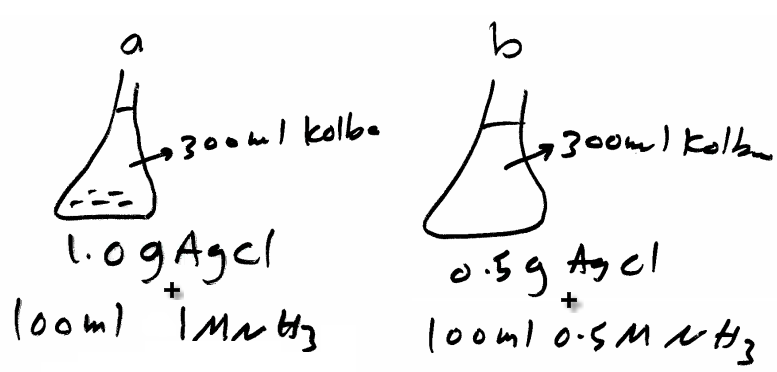 Stoffene blandes godt og må deretter hvile i 24 timer
 løsningene  filtreres
 Prøver på 25ml tas til potensiometrisk titrering
 til titrering skal det brukes 0,1 molar KI-løsning
 E registreres som funksjon av volum tilsatt KI-løsning.

 Beregninger og rapport